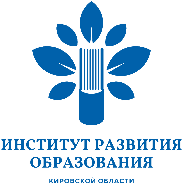 Арт-технологии в профилактике суицидального поведения подростков
Пономарева Елена Витальевна, 
методист кафедры управления в образовании КОГОАУ ДПО «Институт развития образования Кировской области»
Психотерапия искусством (arts therapies)
ТЕРАПИЯ ИСКУССТВОМ
Арт-терапия
Основная задача
реконструкция травматического опыта в ресурсное состояние
метод коррекции и развития 
посредством художественного творчества
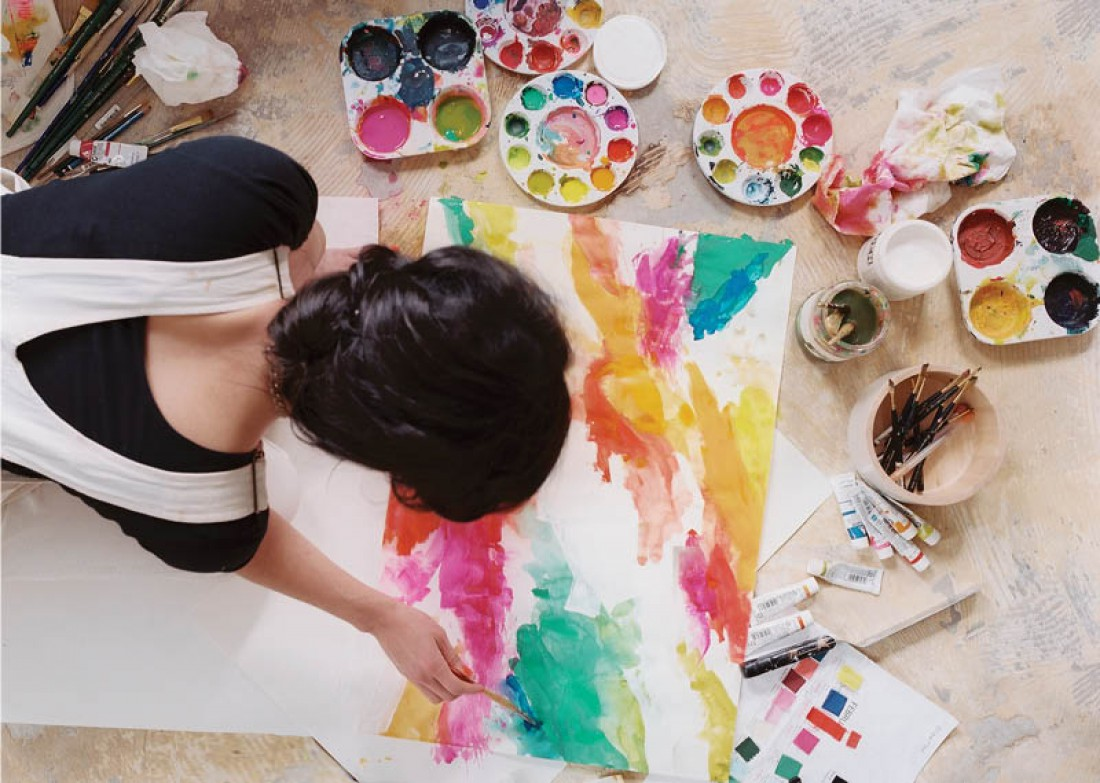 АРТ-ТЕРАПИЯ
АРТ-ТЕХНОЛОГИЯ
Артпрофилактика
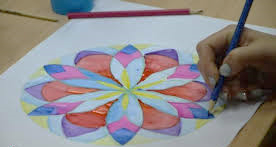 универсальный инструмент для решения вопросов обучения, воспитания, сохранности психического здоровья и психологического благополучия ребенка
Творчество – это норма, а не исключение, отсутствие творчества – ненормально, то есть является своего рода болезнью 

(А.А. Мелик-Пашаев, М.Е. Бурно, 
В. Лернер, М. Каневский, Э. Вицтум)
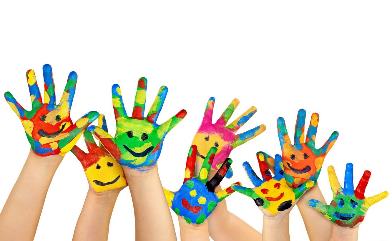 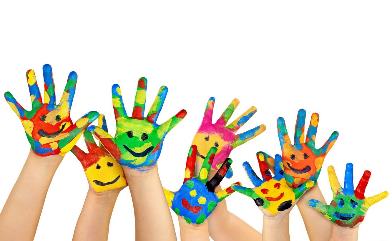 Варианты Реализации творческого потенциала (по М.Е. Бурно)
1) не реализованный творческий потенциал - причина массы личностных и психических отклонений – включая суицид

2) наличие мощного потенциала при отсутствии позитивного выхода творческой энергии - взрывает преграды, т.е. возможны немотивированные преступления, демонстративно-саморазрушительное поведение человека, суициды и т.п.
Предпосылки дезадаптивного поведения подростков
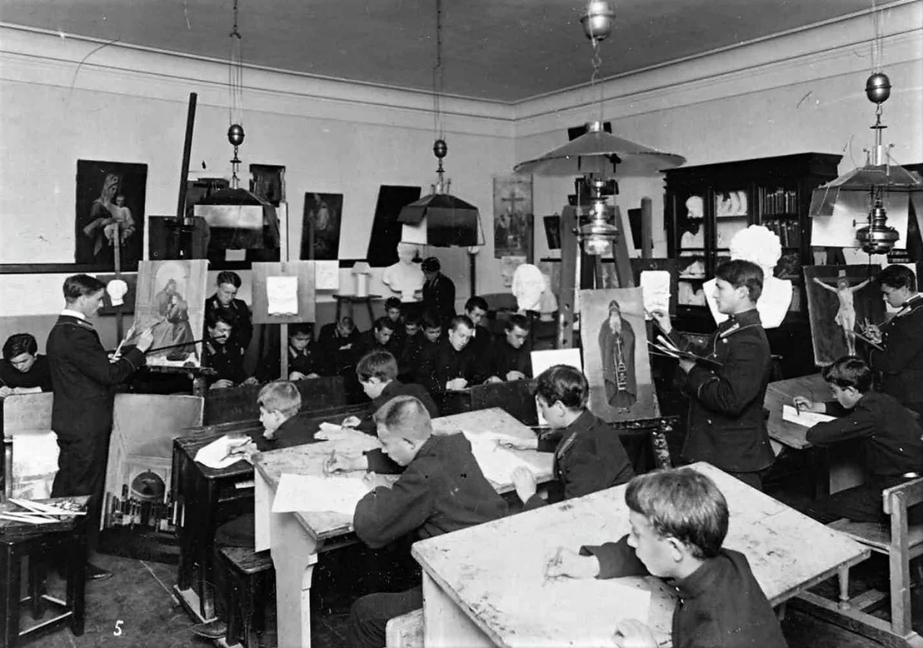 Гимназистки поют
Творчески ориентированная деятельность – огромный ресурс психического здоровья
6 класс Неплюевского военного училища во время урока рисования
Почему художественное творчество?
Хосе Антонио Абреру
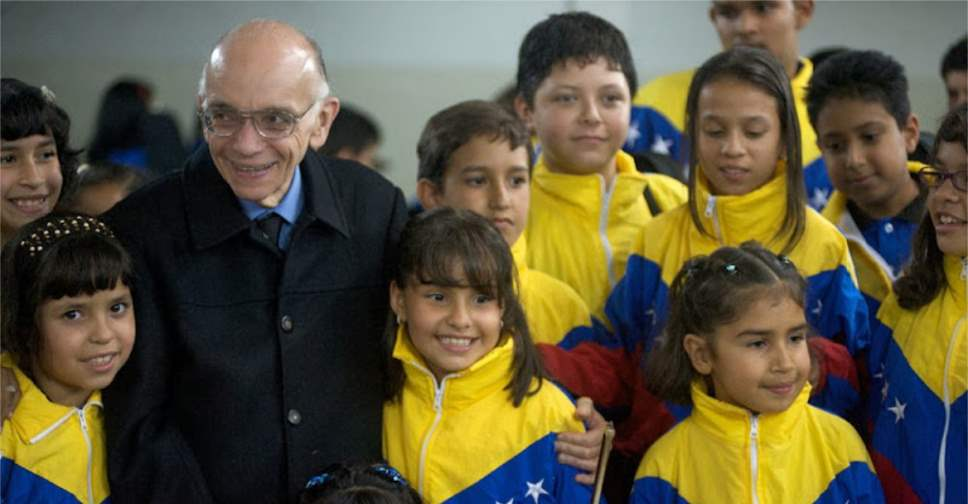 Венесуэльская система государственного музыкального образования («El Sistema»)
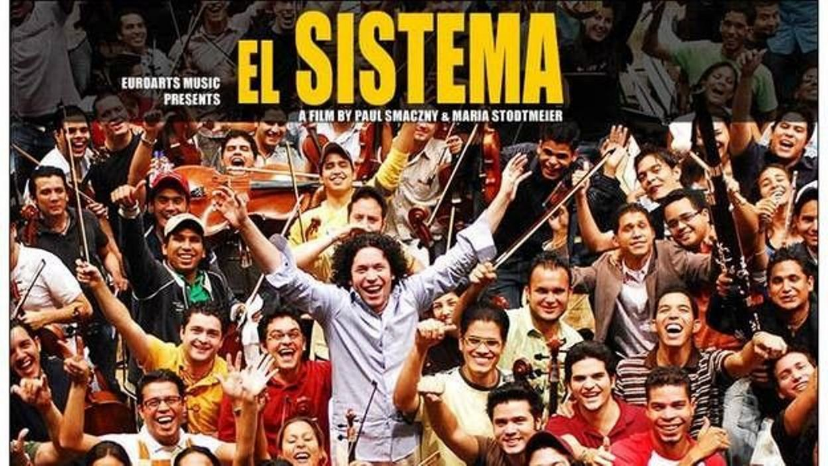 Создание общедоступных музыкальных образовательных центров для массового приобщения миллионов неблагополучных детей и подростков к музыкальному творчеству
Плюсы арт-технологий
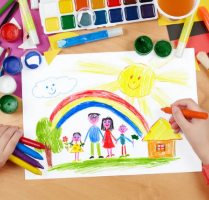 «продукт» прост для восприятия и анализа
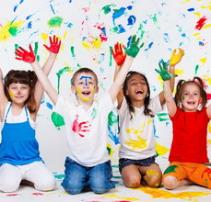 атмосфера игры и творчества
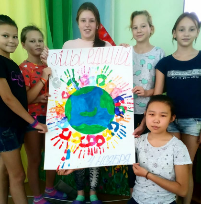 эффективность в работе 
с подростками «группы риска»
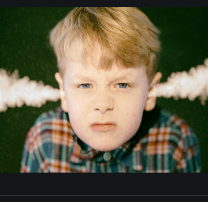 позволяет помочь ребенку справиться со своими проблемами
Коллаж
Маски
Метафорический портрет
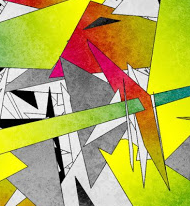 Метод абстрактного рисования
Рисунок, составленный с помощью 
отвлеченных элементов 
художественной формы:
				пятно
				линия и др.
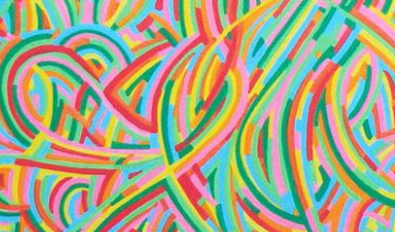 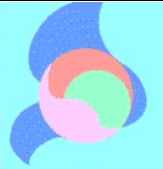 Цели:
эмоциональная разгрузка, снятие психического напряжения
мобилизация воли, концентрация, погружение в себя», 
повышение самооценки
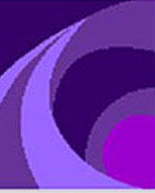 Мир Знаков и символов.
Задания по выбору ребенка
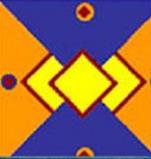 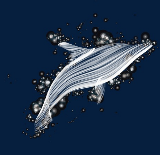 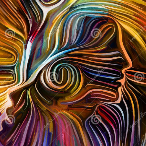 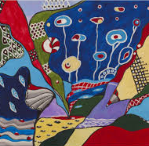 Уверенные и четкие линии
Пример хорошей композиции
Когда происходит анализ своего рисунка
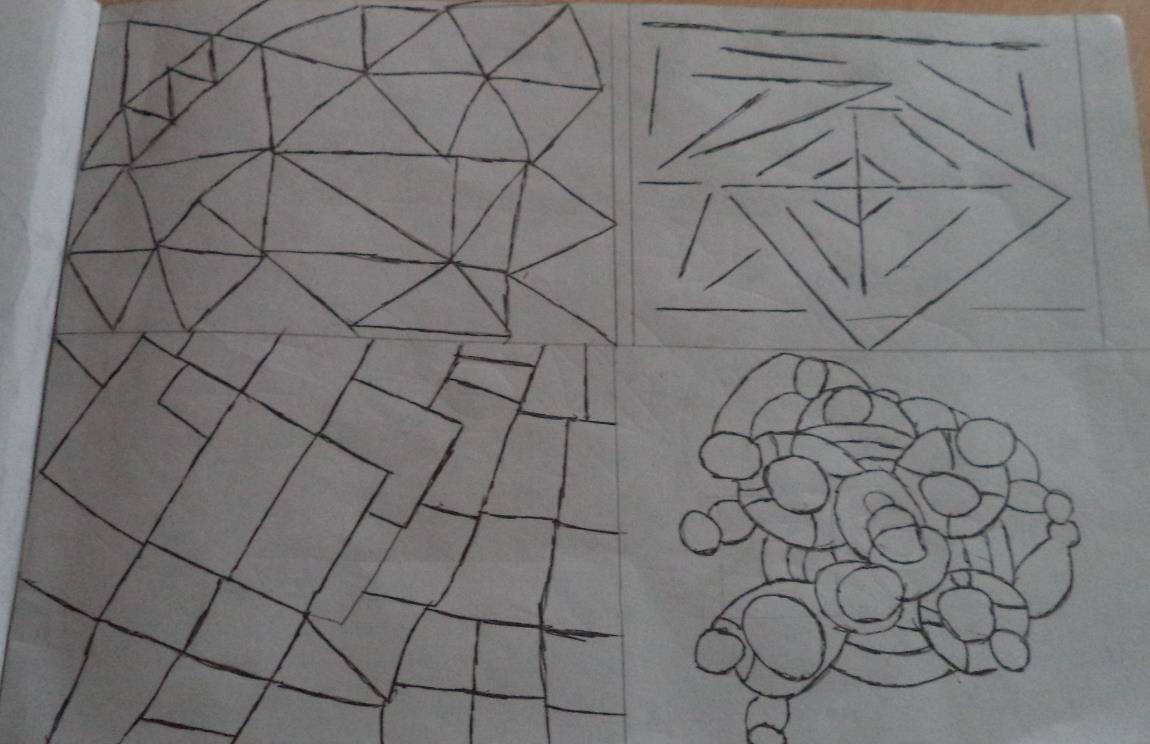 Композиционное несовершенство
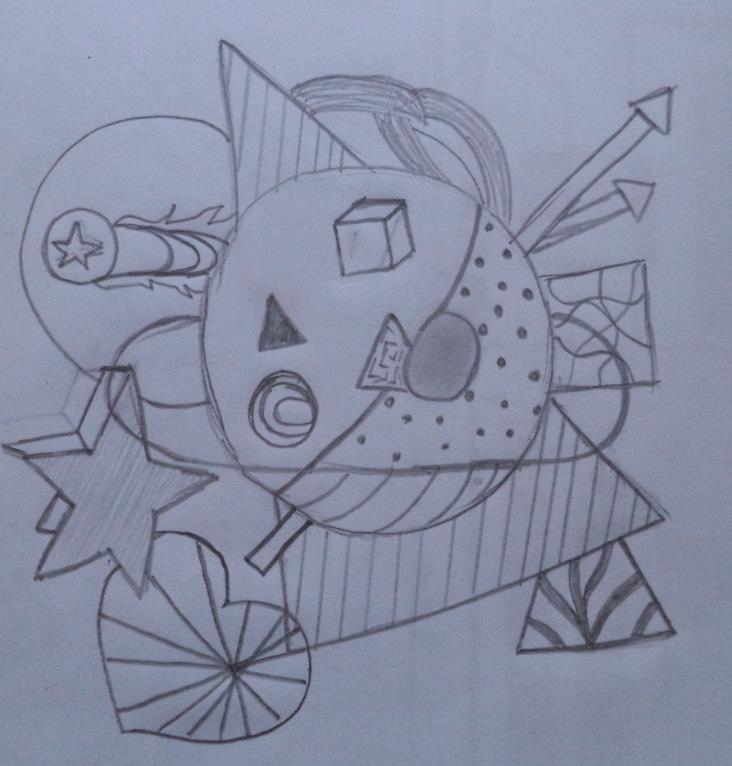 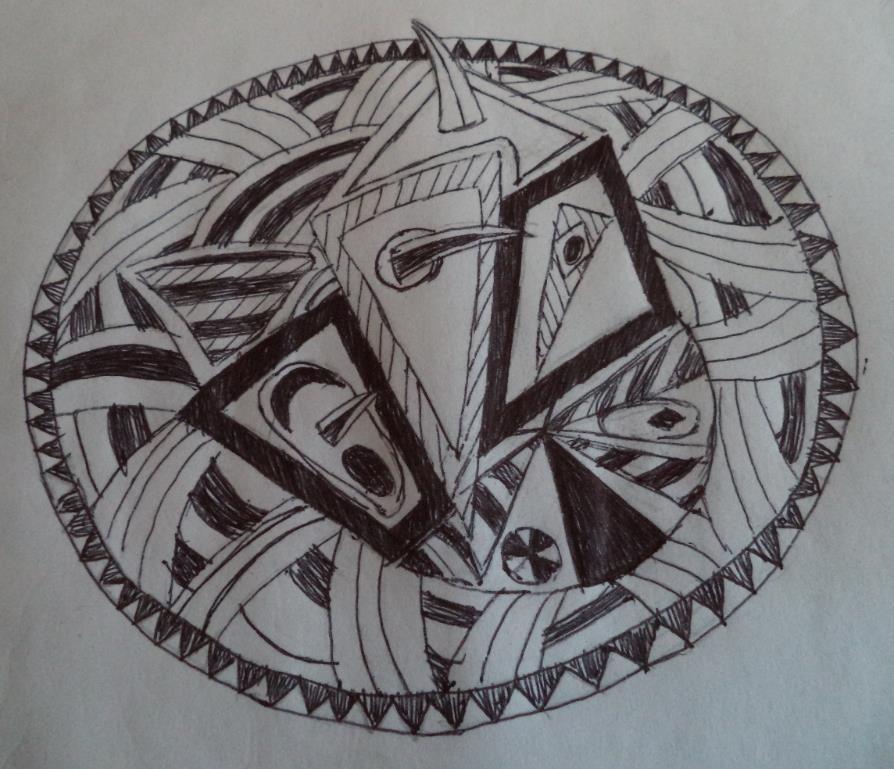 Элементы агрессии
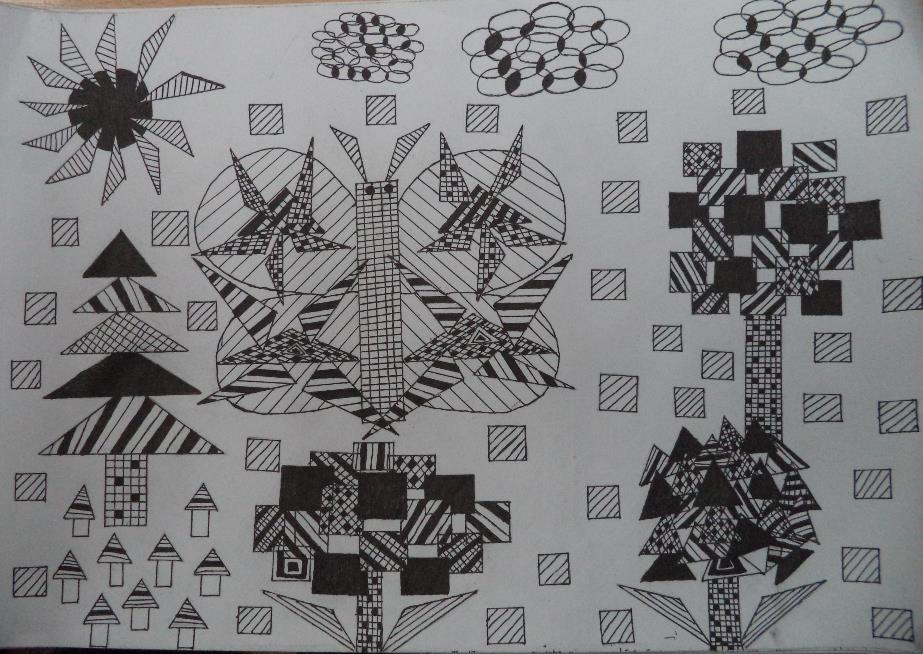 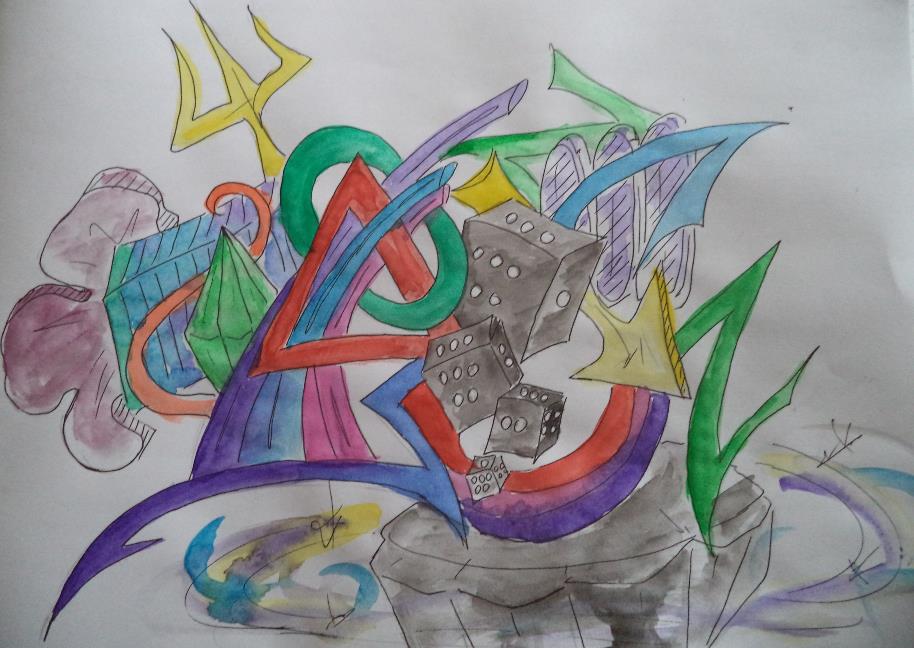 Внутренняя дисгармония, агрессия, неуверенность, стремление защитить свой внутренний мир
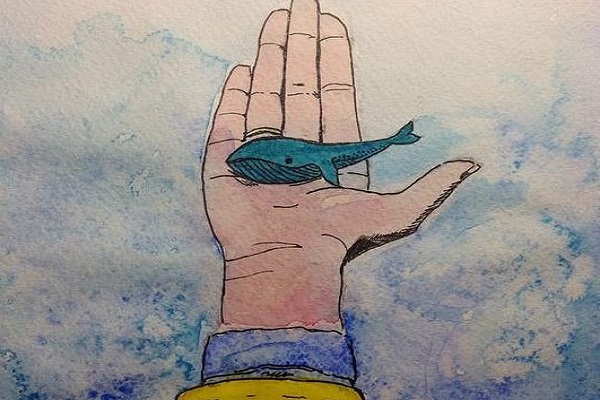 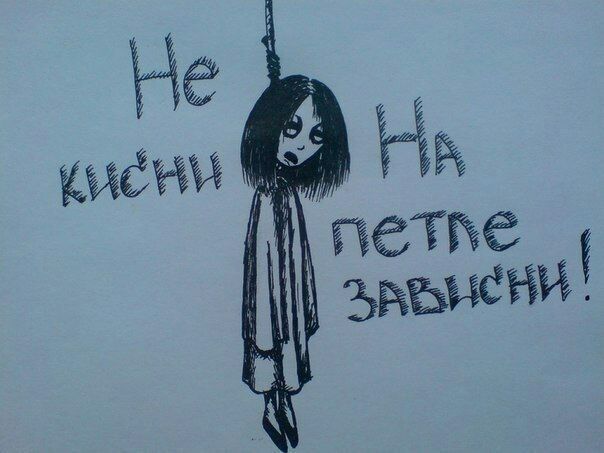 Разновидности суицидальных рисунков (слезы, лезвия, когти, ножи, траурные церемония, иглы, розовые пони, единороги)
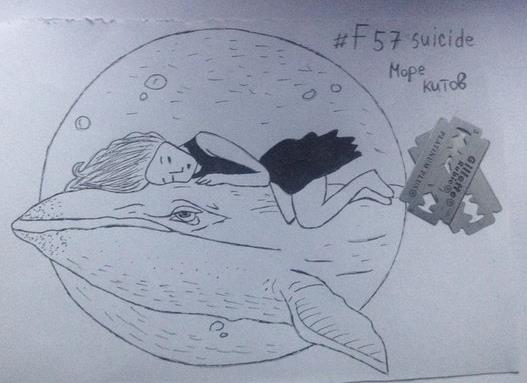 Примеры рисунков
Рисование потенциально разрушительных чувств, закодированных в абстрактном рисунке, позволяет получить контроль над чувствами и действиями. 
Трансформация деструктивной энергии во что-то впечатляющее сильно вдохновляет, придает внутреннюю поддержку.
Дети становятся уверенными, эмоционально стабильными, спокойными (98%).
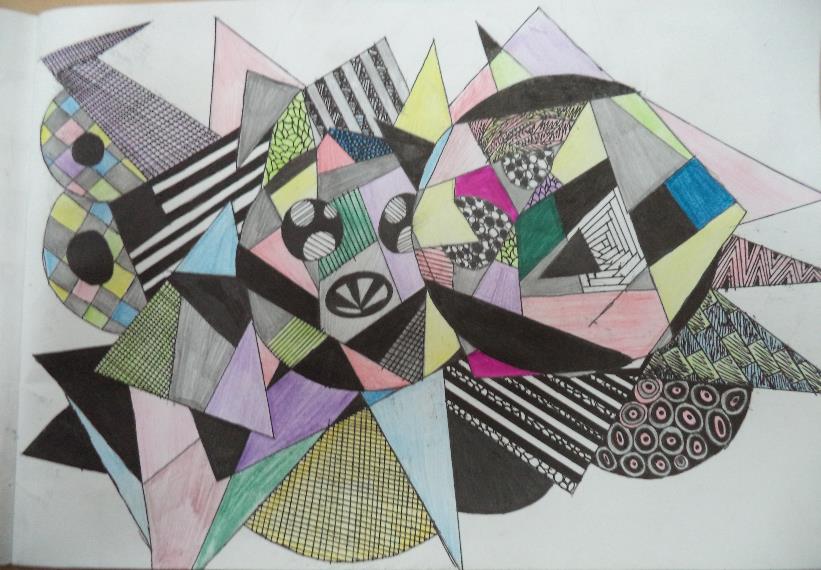 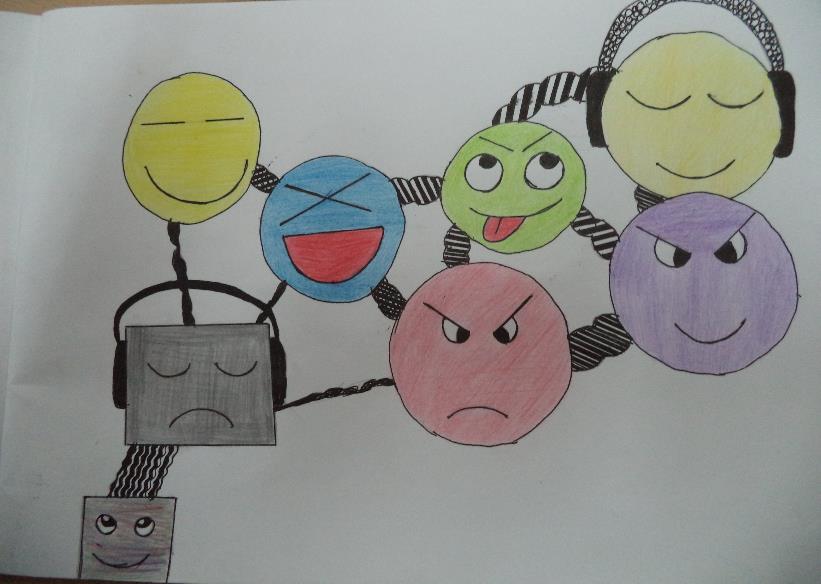 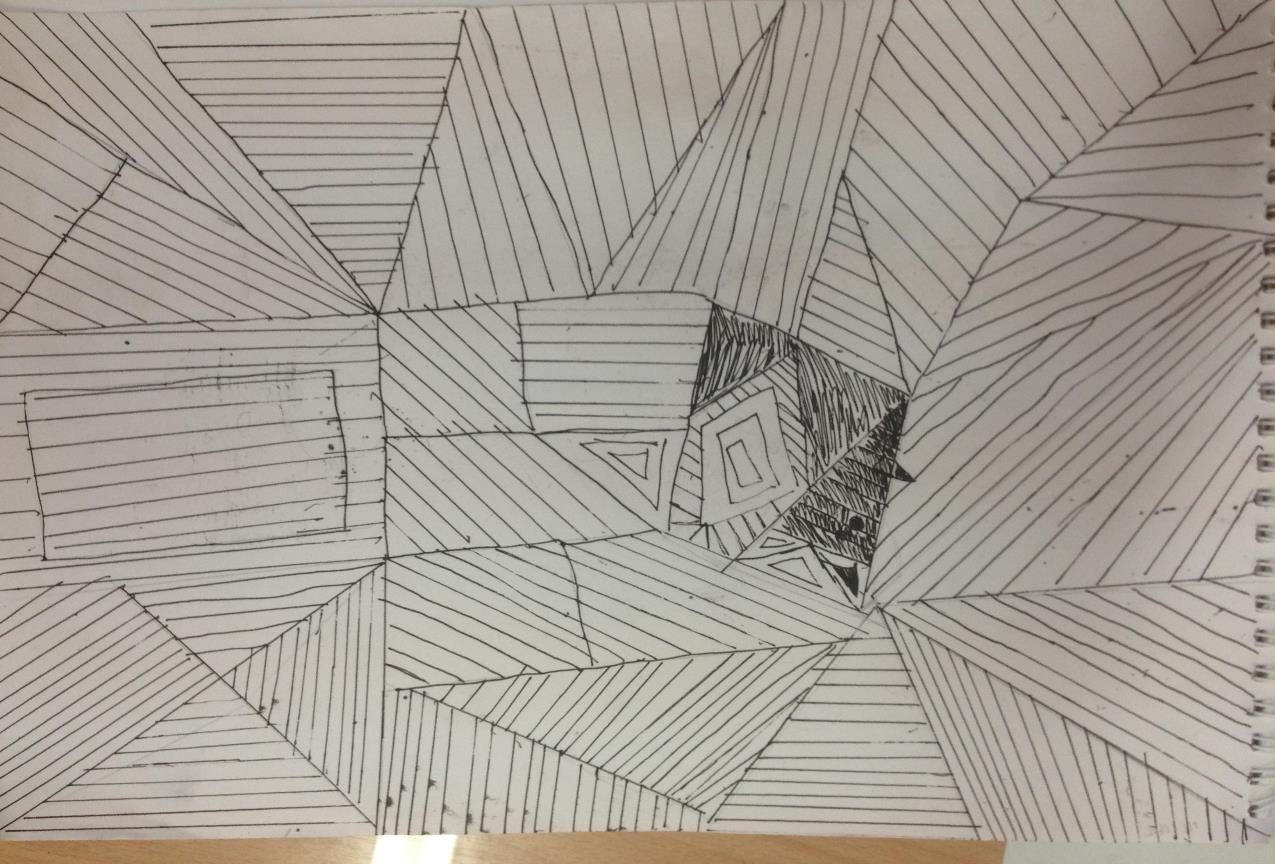 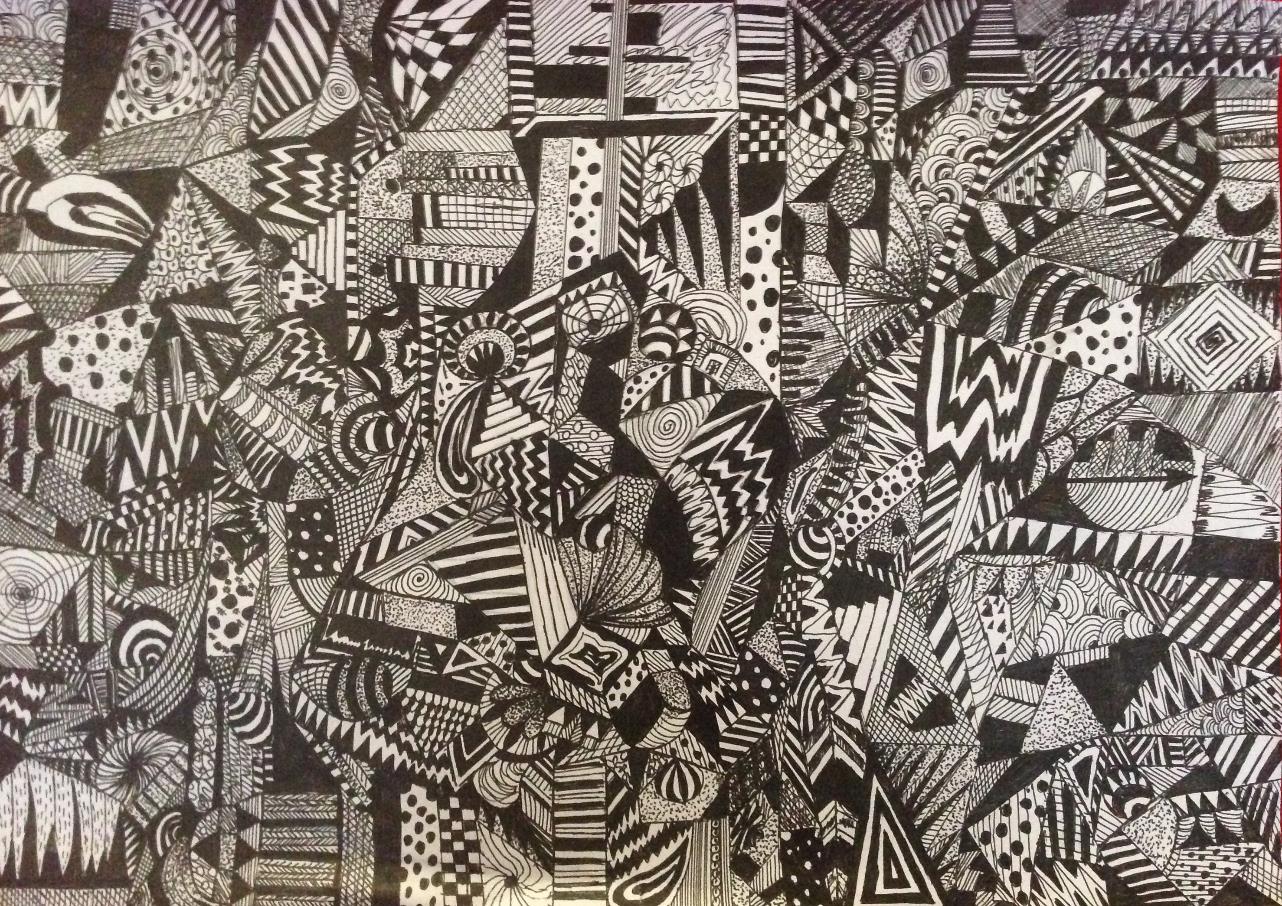 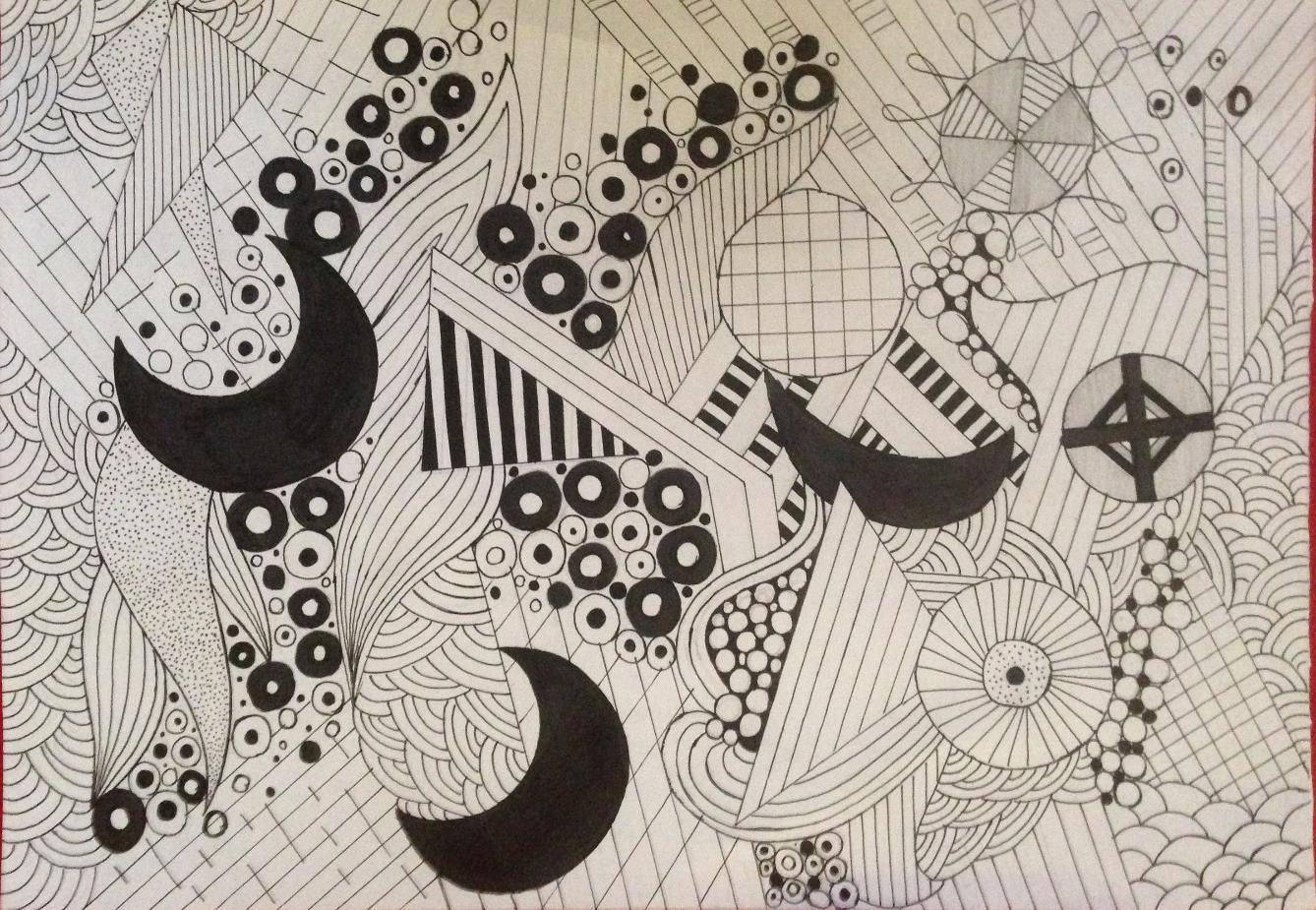 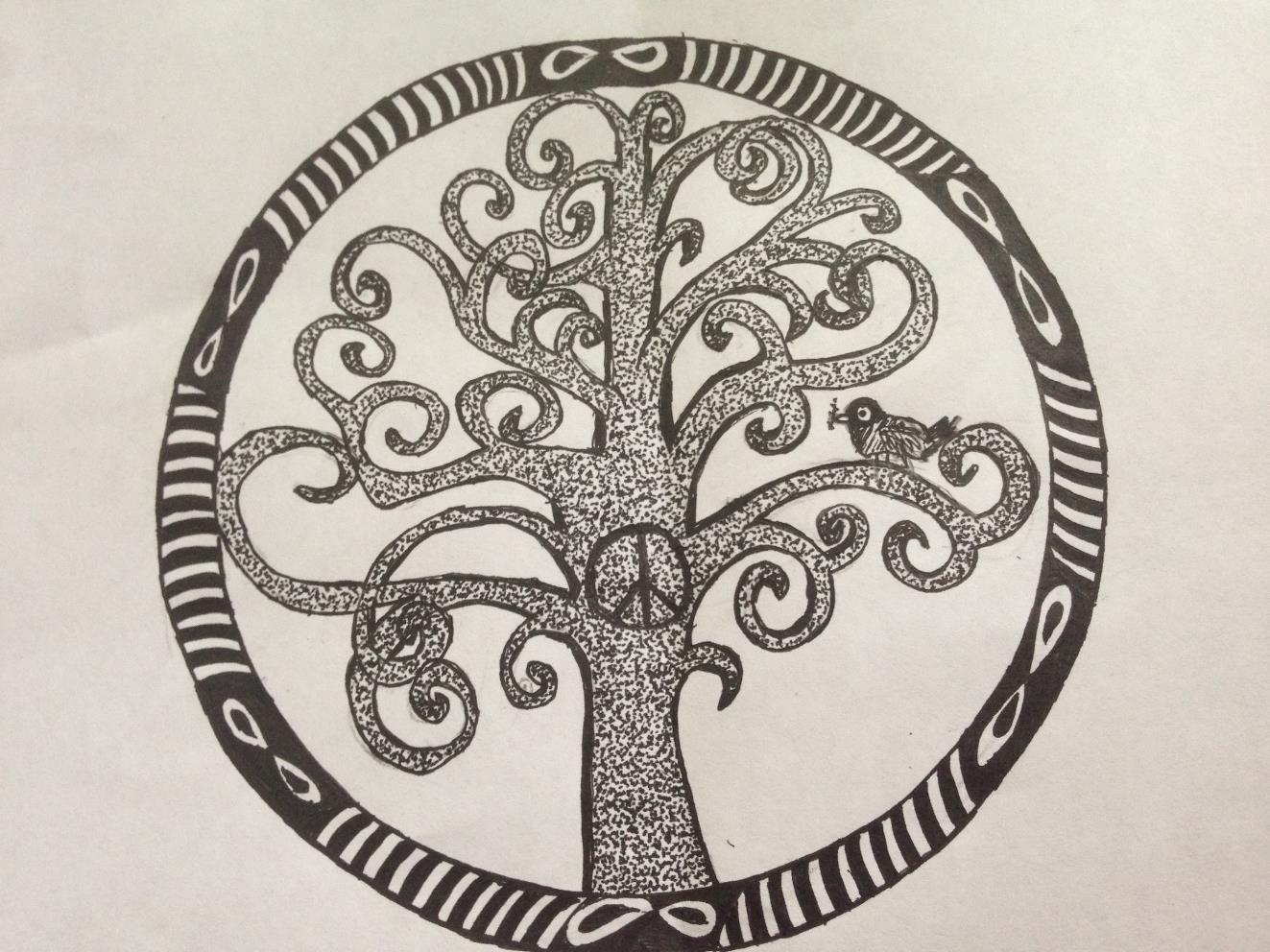 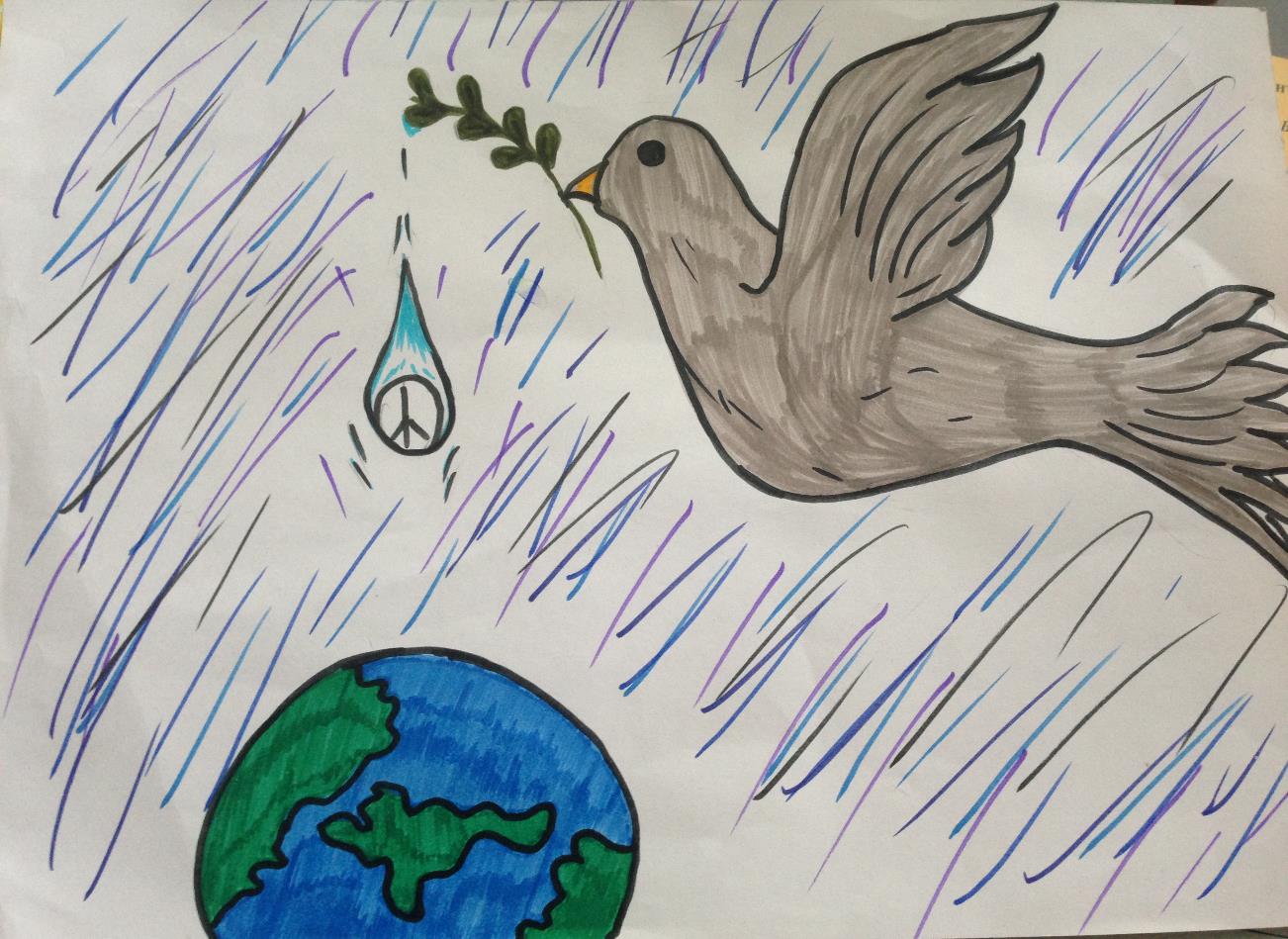